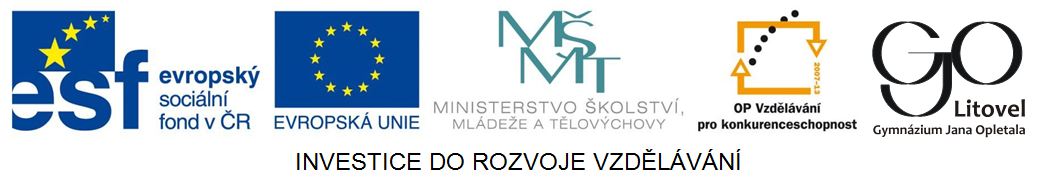 Násobení mnohočlenů
Násobení jednočlenů
Násobení mnohočlenu jednočlenem
Násobení mnohočlenu mnohočlenem
Opakování:
Co je to jednočlen:
Jednočlenem je každé číslo.

Jednočlenem je každá proměnná v libovolné mocnině.

Jednočlenem je každý součin čísla a proměnné nebo více proměnných v různých mocninách.

Jednočleny zapisujeme co nejúsporněji – pomocí mocnin.
Násobení jednočlenů
Příklad:
Násobení mnohočlenu jednočlenem
Příklad:
Příklad:
Násobení mnohočlenu mnohočlenem
Příklad:
Při násobení mnohočlenu mnohočlenem násobíme každý člen prvního mnohočlenu každým členem druhého mnohočlenu. Násobíme-li dvojčlen dvojčlenem, získáme čtyř člen. 
Výsledný mnohočlen upravíme na co nejmenší počet členů.
Na tom v jakém pořadí násobení provádíme nezáleží.
Příklad: Vypočítej
Zdroj:Vlastní tvorba autora